Online Cryptography Course                                      Dan Boneh
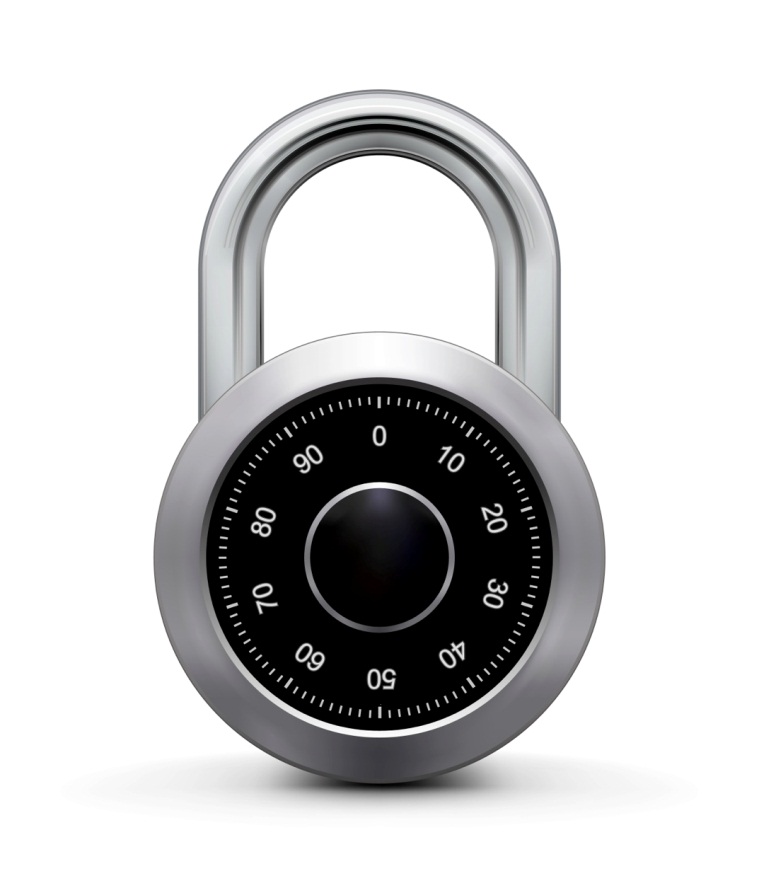 Authenticated Encryption
Active attacks on CPA-secure encryption
Recap:  the story so far
Confidentiality:    semantic security against a CPA attack
Encryption secure against eavesdropping only
Integrity:
Existential unforgeability under a chosen message attack
CBC-MAC,  HMAC,  PMAC,  CW-MAC
This module:   encryption secure against tampering
Ensuring both confidentiality and integrity
Sample tampering attacks
TCP/IP:   (highly abstracted)
WWWport = 80
data
packet
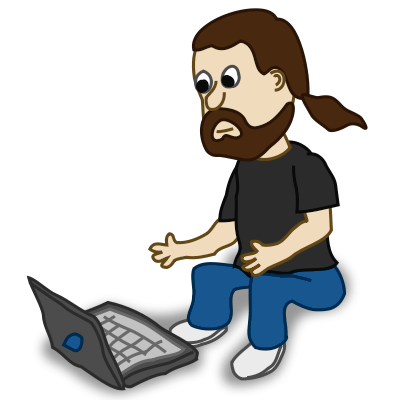 dest = 80      data
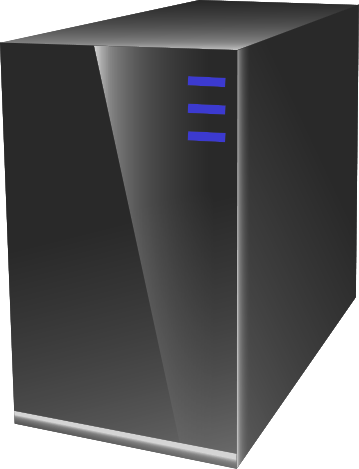 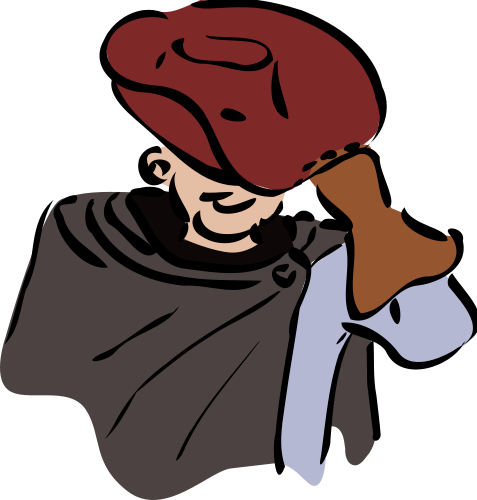 source machine
TCP/IP
stack
Bob
port = 25
destination machine
Sample tampering attacks
IPsec:  (highly abstracted)
WWWport = 80
data
TCP/IP
stack
packet
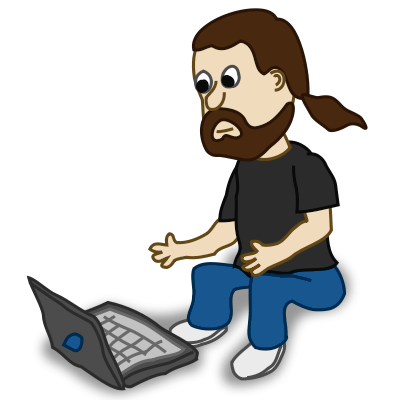 dest = 80      data
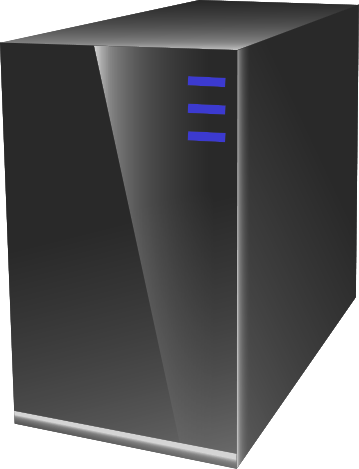 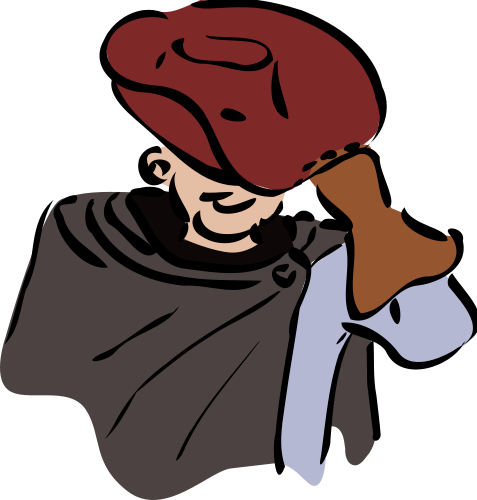 dest = 25      stuff
k
stuff
k
Bob
port = 25
packets encryptedusing key k
Reading someone else’s data
Note:  attacker obtains decryption of any ciphertext             beginning with “dest=25”
WWWport = 80
IV,
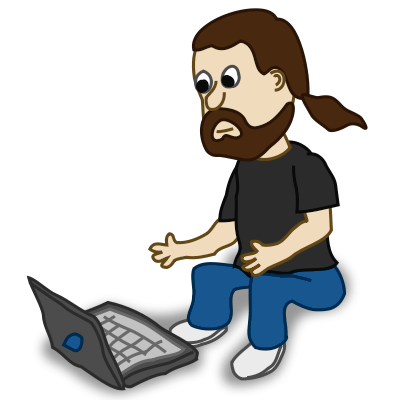 dest = 80      data
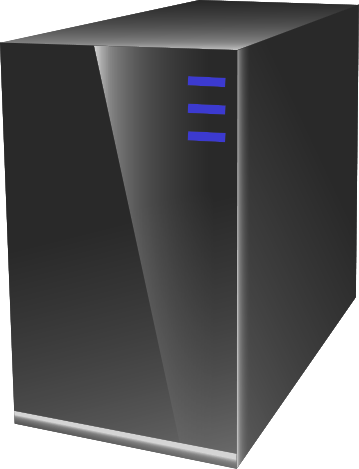 Bob:
data
k
IV’,
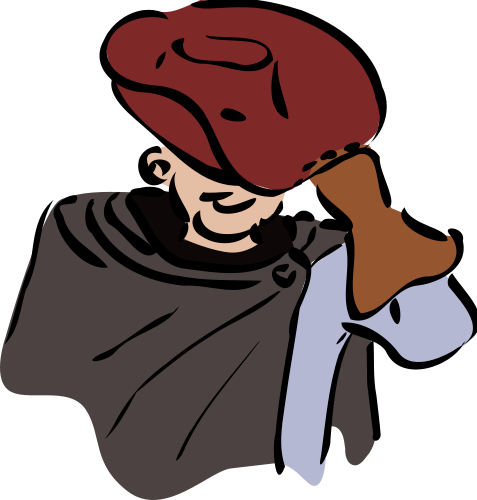 dest = 25      data
k
Bob
port = 25
Easy to do for CBC with rand. IV
        (only IV is changed)
[Speaker Notes: Without integrity, one cannot ensure confidentiality.]
IV ,
IV’ ,
Encryption is done with CBC with a random IV.

What should IV’ be?
m[0] = D(k, c[0]) ⨁ IV  = “dest=80…”
dest = 80      data
IV’ = IV ⨁ (…25…)
IV’ = IV ⨁ (…80…)
dest = 25      data
IV’ = IV ⨁ (…80…) ⨁ (…25…)
It can’t be done
An attack using only network access
Remote terminal app.:    each keystroke encrypted with CTR mode
TCP/IP packet
k
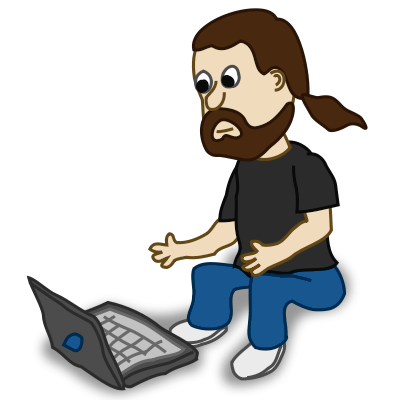 D
T
IP hdr    TCP hdr
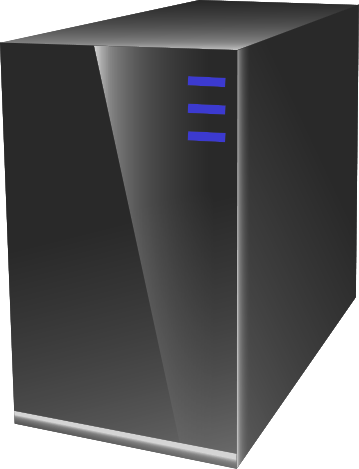 k
16 bit TCP checksum
1 byte keystroke
⨁ t
⨁ s
for all t, s send:
IP hdr    TCP hdr
ACK if valid checksum,  nothing otherwise
{   checksum(hdr, D)  = t ⨁ checksum(hdr, D⨁s)     }    ⇒   can find  D
[Speaker Notes: Bottom equation will be true for some checksums, though it may not be true for the TCP checksum.]
The lesson
CPA security cannot guarantee secrecy under active attacks.

Only use one of two modes:
If message needs integrity but no confidentiality:
		use a MAC
If message needs both integrity and confidentiality:
		use authenticated encryption modes (this module)
End of Segment
Online Cryptography Course                                      Dan Boneh
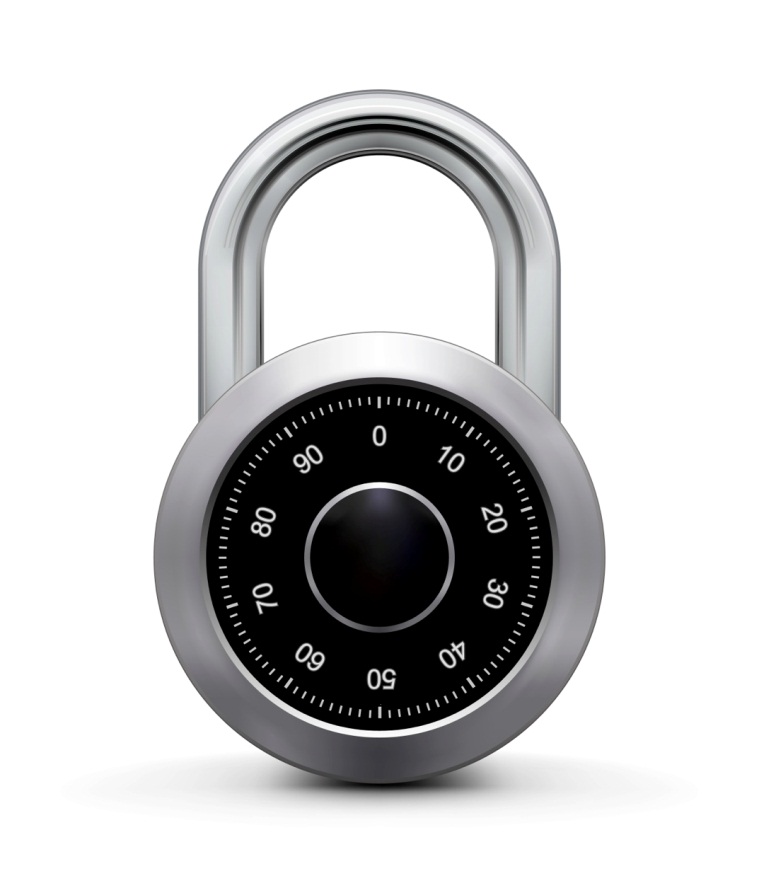 Authenticated Encryption
Definitions
Goals
An authenticated encryption system (E,D) is a cipher where 
	As usual:     E:  K × M × N ⟶ C
     		but               D:  K × C × N ⟶  M ∪{⊥}

Security:   the system must provide
sem. security under a CPA attack,  and
ciphertext integrity:  	   attacker cannot create new ciphertexts that decrypt properly
ciphertext
is rejected
Ciphertext integrity
c1  E(k,m1)
m1  M
c
b=1    if  D(k,c) ≠⊥    and  c    { c1 , … , cq }
b=0   otherwise
Let  (E,D)  be a cipher with message space M.   







Def:  (E,D)  has ciphertext integrity if for all “efficient”  A:	         AdvCI[A,E]  =  Pr[Chal. outputs 1]    is “negligible.”
m2
, …, mq
Chal.
Adv.
c2
, …, cq
kK
b
[Speaker Notes: For nonce-based encryption adversary also specified nonces in queries.]
Authenticated encryption
Def:   cipher  (E,D)  provides authenticated encryption (AE) if it is
	(1)   semantically secure under CPA, and
	(2)   has ciphertext integrity


Bad example:    CBC with rand. IV does not provide AE
D(k,⋅) never outputs  ⊥,  hence adv. easily wins CI game
Implication 1:   authenticity
Attacker cannot fool Bob into thinking a message was sent from Alice
Bob
Alice
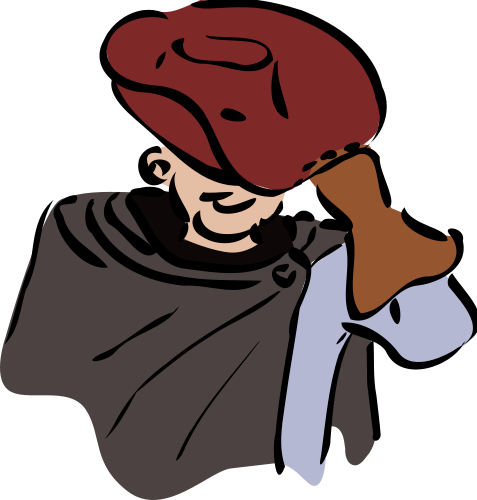 m1 , …,  mq
c
k
k
ci = E(k, mi)
Cannot create valid   c ∉ { c1, …, cq }
⇒  if  D(k,c) ≠⊥ Bob knows message is from someone who knows k
			(but message could be a replay)
Implication 2
Authenticated encryption    ⇒

	Security against chosen ciphertext attacks
			(next segment)
End of Segment
Online Cryptography Course                                      Dan Boneh
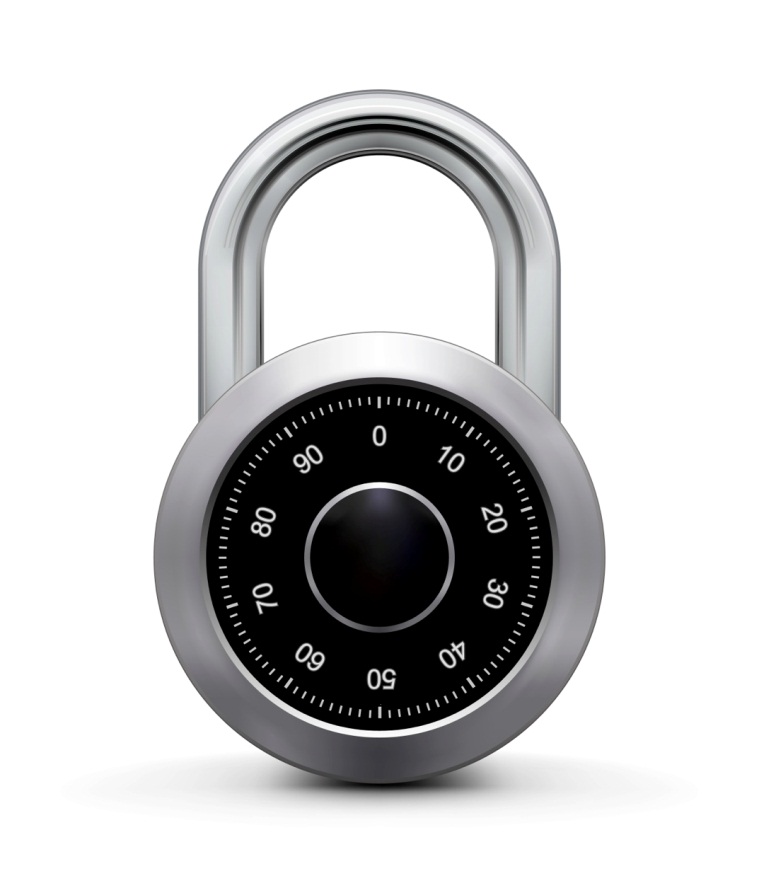 Authenticated Encryption
Chosen ciphertext attacks
Example chosen ciphertext attacks
Adversary has ciphertext  c  that it wants to decrypt
Often, adv. can fool server into decrypting certain ciphertexts  (not c)
	


Often, adversary can learn partial information about plaintext
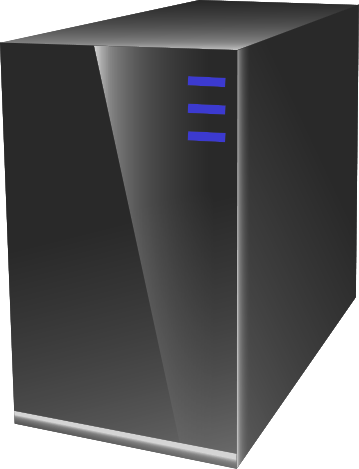 data
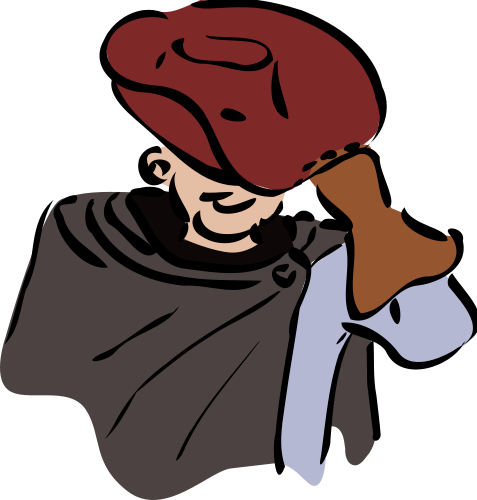 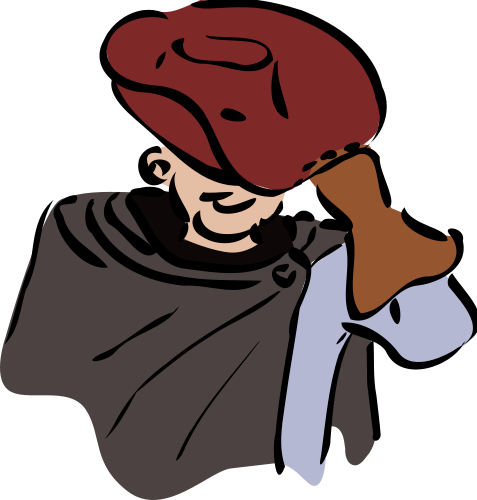 dest = 25        data
TCP/IP packet
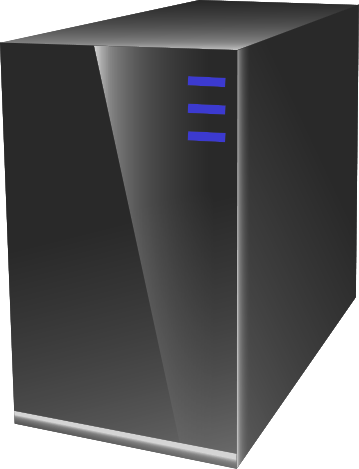 ACK
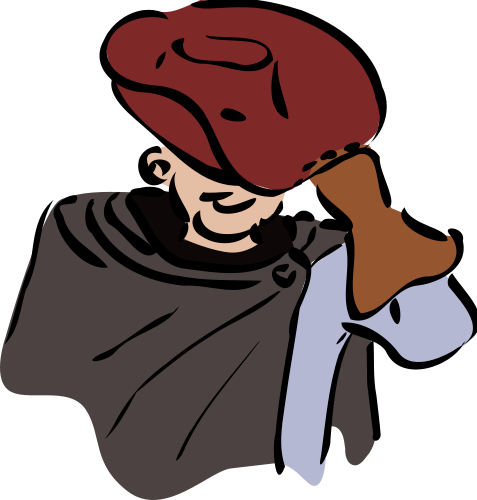 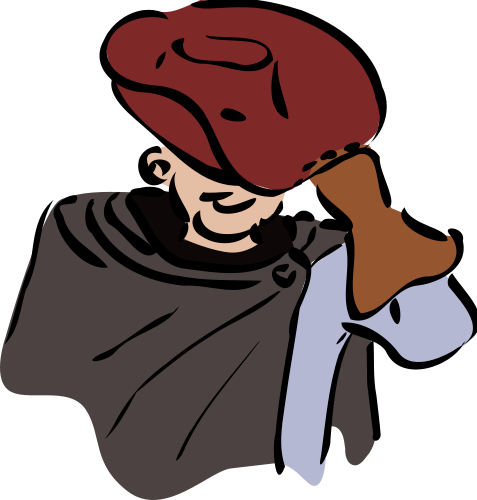 if valid checksum
Chosen ciphertext security
Adversary’s power:    both CPA and CCA
Can obtain the encryption of arbitrary messages of his choice
Can decrypt any ciphertext of his choice, other than challenge
		(conservative modeling of real life)

Adversary’s goal:    Break sematic security
Chosen ciphertext security:  definition
ci  E(k, mi,b)
mi  D(k, ci)
E = (E,D)  cipher defined over  (K,M,C).    For   b=0,1   define EXP(b):
for i=1,…,q:
  (1)   CPA query:


  (2)   CCA query:
Chal.
Adv.
b
kK
mi,0 , mi,1   M :    |mi,0| = |mi,1|
ci  C :     ci ∉ {c1, …, ci-1}
b’  {0,1}
Chosen ciphertext security: definition
c  E(k, mb) = (IV, c[0])
D(k, c’) = mb⨁1
E is CCA secure if for all “efficient”  A:     AdvCCA [A,E]  =  |Pr[EXP(0)=1] – Pr[EXP(1)=1] |  is “negligible.”
Example:    CBC with rand. IV is not CCA-secure
m0 , m1   :       |m0| = |m1|=1
c’ = (IV⨁1, c[0])
b
Chal.
Adv.
b
kK
Authenticated enc. ⇒ CCA security
Thm:	Let (E,D) be a cipher that provides AE.    	Then (E,D) is CCA secure !

     In particular, for any q-query eff. A there exist eff. B1, B2  s.t.
	AdvCCA[A,E] ≤ 2q⋅AdvCI[B1,E] + AdvCPA[B2,E]
Proof by pictures
Chal.
CPA query:  mi,0 , mi,1
Adv.
Chal.
Chal.
CPA query:  mi,0 , mi,1 

CCA query:  ci
CPA query:  mi,0 , mi,1 

CCA query:  ci
Adv.
Adv.
ci=E(k,mi,0)
≈p
kK
ci=E(k,mi,0)
ci=E(k,mi,1)
kK
kK
CCA query:  ci
⊥
≈p
≈p
D(k,ci)
D(k,ci)
Chal.
CPA query:  mi,0 , mi,1
Adv.
≈p
ci=E(k,mi,1)
kK
CCA query:  ci
⊥
[Speaker Notes: Draw  CI   and  CPA  arrows on equalities.]
So what?
Authenticated encryption:
ensures confidentiality against an active adversary   that can decrypt some ciphertexts

Limitations:    
does not prevent replay attacks
does not account for side channels (timing)
End of Segment
Online Cryptography Course                                      Dan Boneh
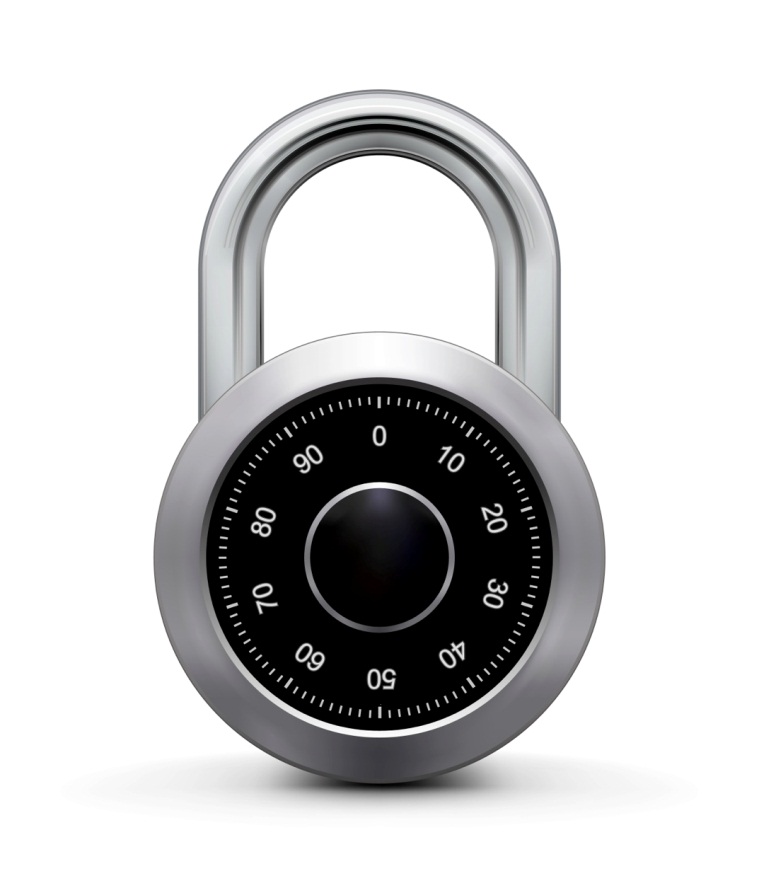 Authenticated Encryption
Constructions from ciphers and MACs
… but first,  some history
Authenticated Encryption (AE):     introduced in 2000    [KY’00, BN’00]

Crypto APIs before then:     (e.g.   MS-CAPI)
Provide API for CPA-secure encryption  (e.g. CBC with rand. IV)
Provide API for MAC  (e.g. HMAC)

Every project had to combine the two itself without a well defined goal
Not all combinations provide AE …
Combining MAC and ENC   (CCA)
Encryption key  kE.      MAC key = kI
Option 1:   (SSL)


Option 2:   (IPsec)


Option 3:   (SSH)
E(kE , mlltag)
S(kI, m)
msg  m
msg  m
tag
S(kI, c)
E(kE, m)
alwayscorrect
tag
msg  m
S(kI, m)
E(kE , m)
tag
msg  m
A.E.   Theorems
Let   (E,D)   be CPA secure cipher   and   (S,V) secure MAC.    Then:

Encrypt-then-MAC:   always provides  A.E.

MAC-then-encrypt:   may be insecure against CCA attacks
	however:    when  (E,D)  is  rand-CTR mode or rand-CBC			M-then-E  provides  A.E. 
	for rand-CTR mode, one-time MAC is sufficient
Standards  (at a high level)
GCM:     CTR mode encryption  then   CW-MAC
			(accelerated via Intel’s PCLMULQDQ instruction)
CCM:     CBC-MAC   then   CTR mode encryption  (802.11i)
EAX:       CTR mode encryption  then  CMAC
All support AEAD:  (auth. enc. with associated data).       All are nonce-based.
encrypted
associated data
encrypted data
authenticated
[Speaker Notes: Processing associated data:   input to MAC signing is   (key,   AssocData || ciphertext )]
An example API  (OpenSSL)
int AES_GCM_Init(AES_GCM_CTX *ain,
	unsigned char *nonce,   unsigned long noncelen,
	unsigned char *key,   unsigned int klen )

int AES_GCM_EncryptUpdate(AES_GCM_CTX *a,
	unsigned char *aad,   unsigned long aadlen,
	unsigned char *data,   unsigned long datalen,
	unsigned char *out,   unsigned long *outlen)
MAC Security  --  an explanation
c  E(k, mb) = (c0, t)
D(k, c’) = mb
⇏
Recall:    MAC security implies       (m , t)              (m , t’ )
Why?     Suppose not:     (m , t)   ⟶   (m , t’)
Then Encrypt-then-MAC would not have Ciphertext Integrity !!
(c0, t)
(c0, t’)
c’ = (c0 , t’ )    ≠ c
m0, m1
b
Chal.
Adv.
b
kK
P(N,k,3)
auth
P(N,k,3)
P(N,k,0)
P(N,k,1)
P(N,k,2)
P(N,k,1)
P(N,k,0)
P(N,k,0)
P(N,k,2)
OCB:  a direct construction from a PRP
More efficient authenticated encryption:  one E() op. per block.
m[0]
m[1]
m[2]
m[3]
checksum





E(k,)
E(k,)
E(k,)
E(k,)
E(k,)





c[0]
c[1]
c[2]
c[3]
c[4]
Performance:	Crypto++  5.6.0      [ Wei Dai ]
AMD Opteron,   2.2 GHz     ( Linux)
			code	Speed
	Cipher	 size	(MB/sec)
	AES/GCM 	large	**	108		AES/CTR	139
	AES/CCM		smaller 		 61	AES/CBC	109
	AES/EAX		smaller 		 61
					AES/CMAC	109
	AES/OCB				129*	HMAC/SHA1	147
* extrapolated from Ted Kravitz’s results        ** non-Intel machines
End of Segment
Online Cryptography Course                                      Dan Boneh
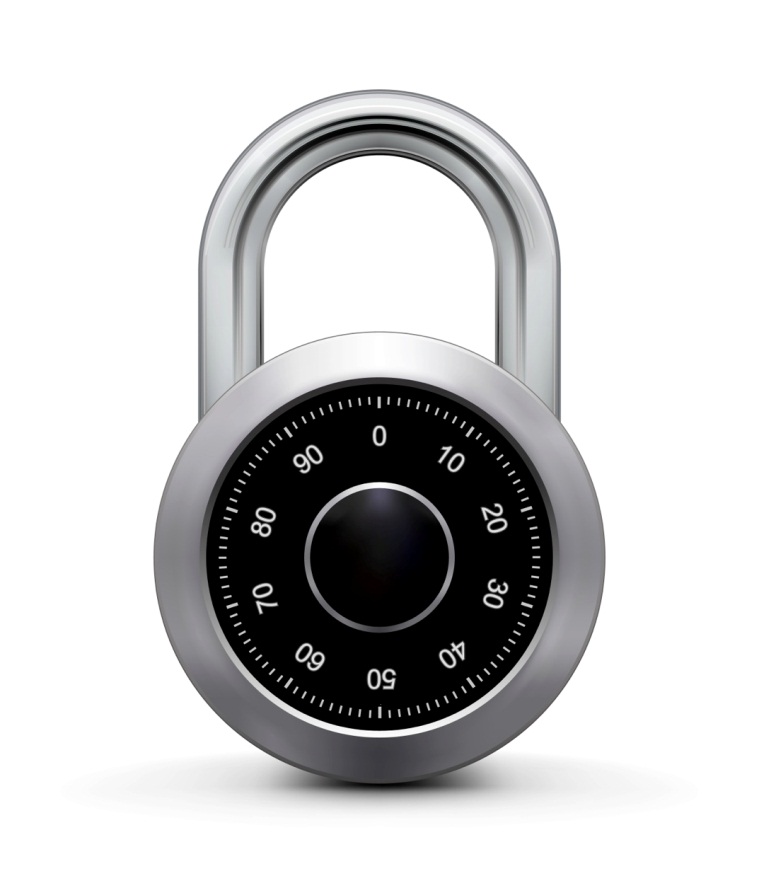 Authenticated Encryption
Case study:  TLS
The TLS Record Protocol  (TLS 1.2)
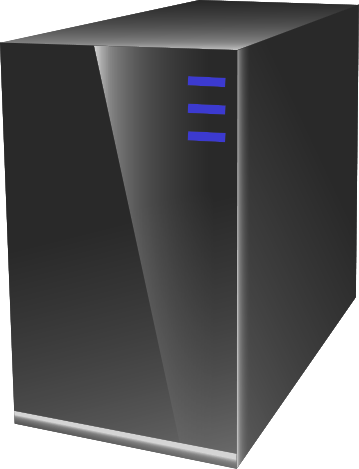 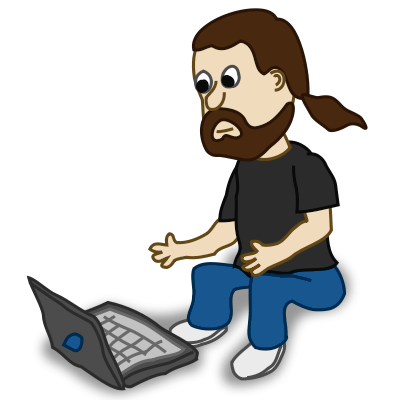 TLS record
HDR
kb⇾s , ks⇾b
kb⇾s , ks⇾b
Unidirectional keys:      kb⇾s   and   ks⇾b               
Stateful encryption:
Each side maintains two 64-bit counters:    ctrb⇾s   ,  ctrs⇾b
Init. to 0 when session started.     ctr++ for every record.
Purpose:    replay defense
TLS record:  encryption   (CBC AES-128,   HMAC-SHA1)
data
type ll ver ll len
kb⇾s = (kmac , kenc)


Browser side   enc(kb⇾s  , data, ctrb⇾s ) : 
	step 1:     tag ⟵  S( kmac ,   [  ++ctrb⇾s  ll  header  ll  data]  )
	step 2:     pad   [ header ll data ll tag ]   to AES block size
	step 3:     CBC encrypt with kenc and new random IV
	step 4:     prepend header
tag
pad
TLS record:  decryption (CBC AES-128,   HMAC-SHA1)
Server side   dec(kb⇾s  , record, ctrb⇾s ) : 
	step 1:     CBC decrypt record using kenc 
	step 2:     check pad format:  send bad_record_mac if invalid
	step 3:     check tag on    [ ++ctrb⇾s  ll  header  ll  data] 
			send bad_record_mac if invalid

Provides authenticated encryption
	(provided no other info. is leaked during decryption)
Bugs in older versions  (prior to TLS 1.1)
IV for CBC is predictable:     (chained IV)
	IV for next record is last ciphertext block of current record.
	Not CPA secure.    (a practical exploit: BEAST attack)
Padding oracle:     during decryption
	if pad is invalid send decryption failed alert
	if mac is invalid send bad_record_mac alert
⇒   attacker learns info. about plaintext   (attack in next segment)
Lesson:   when decryption fails, do not explain why
Leaking the length
The TLS header leaks the length of TLS records
Lengths can also be inferred by observing network traffic
For many web applications, leaking lengths reveals sensitive info:
In tax preparation sites, lengths indicate the type of return being filed which leaks information about the user’s income
In healthcare sites, lengths leaks what page the user is viewing
In Google maps, lengths leaks the location being requested
No easy solution
[Speaker Notes: Shuo Chen, Rui Wang, XiaoFeng Wang, and Kehuan Zhang, Side-Channel Leaks in Web Applications: a Reality Today, a Challenge Tomorrow, in Proceedings of the IEEE Symposium on Security and Privacy (Oakland), IEEE Computer Society, May 2010]
802.11b WEP:   how not to do it
802.11b WEP:





Previously discussed problems:   		two time pad and related PRG seeds
m
CRC(m)
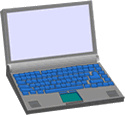 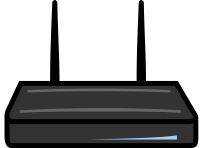 k
k
PRG(  IV  ll  k )
IV
ciphetext
Active attacks
Fact:   CRC is linear, i.e.    ∀m,p:   CRC( m ⨁ p) = CRC(m) ⨁ F(p)
WEP ciphertext:
IV
dest-port = 80     data              CRC
⨁
attacker:
000…….00…..XX…0000…              F(XX)
XX = 25⨁80
dest-port = 25     data              CRC’
IV
Upon decryption:    CRC is valid,   but ciphertext is changed  !!
End of Segment
Online Cryptography Course                                      Dan Boneh
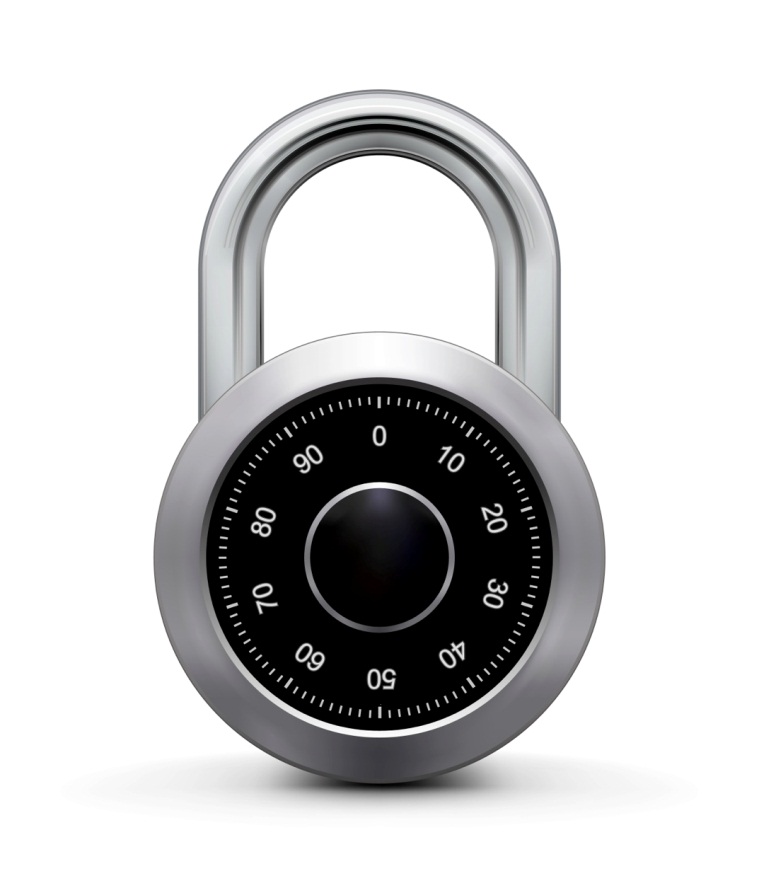 Authenticated Encryption
CBC paddings attacks
Recap
Authenticated encryption:     CPA security + ciphertext integrity
Confidentiality in presence of active adversary
Prevents chosen-ciphertext attacks
Limitation:  cannot help bad implementations …   (this segment)

Authenticated encryption modes:
Standards:    GCM,  CCM,  EAX
General construction:    encrypt-then-MAC
The TLS record protocol   (CBC encryption)
Decryption:    dec(kb⇾s  , record, ctrb⇾s ) : 
	step 1:     CBC decrypt record using kenc 
	step 2:     check pad format:  abort if invalid
	step 3:     check tag on    [ ++ctrb⇾s  ll  header  ll  data] 
			abort if invalid
data
type ll ver ll len
tag
pad
Two types of error:
padding error
MAC error
Padding oracle
Suppose attacker can differentiate the two errors 					(pad error, MAC error):
⇒    Padding oracle:    		attacker submits ciphertext and learns if 		last bytes of plaintext are a valid pad
data
type ll ver ll len
tag
pad
Nice example of a chosen ciphertext attack
Padding oracle via timing OpenSSL
Credit:  Brice Canvel
(fixed in OpenSSL 0.9.7a)
In older TLS 1.0:   padding oracle due to different alert messages.
Using a padding oracle   (CBC encryption)
Attacker has ciphertext  c = (c[0], c[1], c[2])   and it wants  m[1]
IV
c[0]
c[1]
c[2]
D(k,)
D(k,)
D(k,)



m[0]
m[1]
m[2]   ll   pad
Using a padding oracle   (CBC encryption)
step 1:    let  g  be a guess for the last byte of   m[1]
IV
c[0]
c[1]
⨁ g ⨁ 0x01
D(k,)
D(k,)
= last-byte ⨁ g ⨁ 0x01


if last-byte = g:   valid pad
    otherwise:      invalid pad
m[0]
m[1]
Using a padding oracle   (CBC encryption)
Attack:   submit    ( IV, c’[0],  c[1] )  to padding oracle
			⇒   attacker learns if  last-byte = g

Repeat  with   g = 0,1, …, 255  to learn last byte of m[1]

Then use a  (02, 02)  pad to learn the next byte and so on …
IMAP over TLS
Problem:   TLS renegotiates key when an invalid record is received 

Enter IMAP over TLS:     (protocol for reading email)
Every five minutes client sends login message to server:
	LOGIN "username” "password”
Exact same attack works, despite new keys
	⇒   recovers password in a few hours.
[Speaker Notes: IMAP gives attacker new ciphertexts to play with, so changing keys doesn’t help.]
Lesson
1.  Encrypt-then-MAC would completely avoid this problem:

	MAC is checked first and ciphertext discarded if invalid


2.  MAC-then-CBC provides A.E., but padding oracle destroys it
Will this attack work if TLS used counter mode instead of CBC?
	(i.e.  use  MAC-then-CTR )
Yes, padding oracles affect all encryption schemes
It depends on what block cipher is used
No, counter mode need not use padding
End of Segment
Online Cryptography Course                                      Dan Boneh
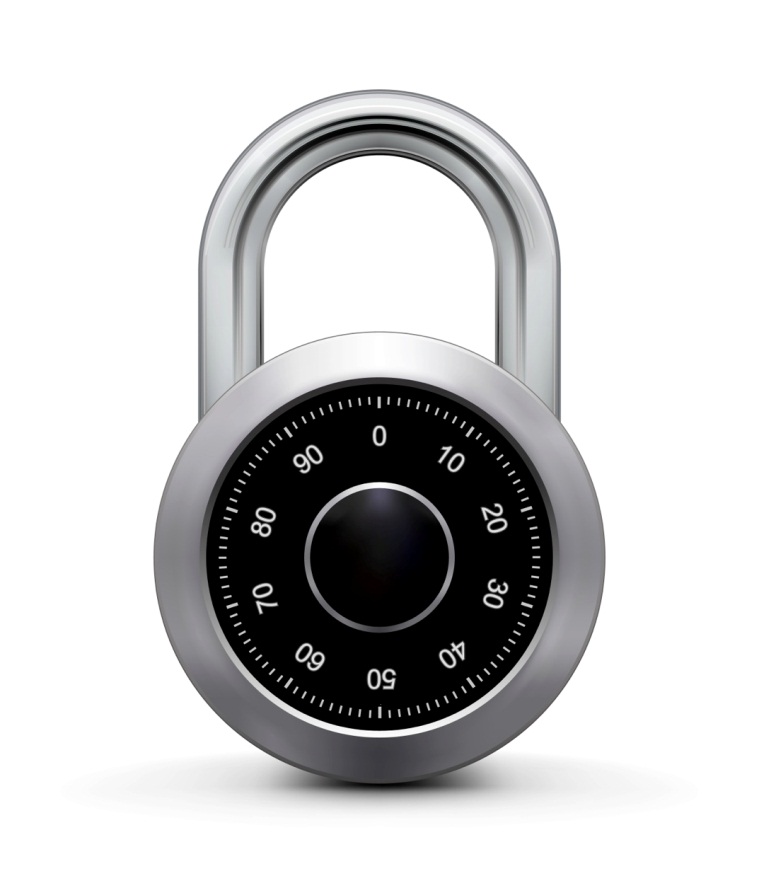 Authenticated Encryption
Attacking non-atomic decryption
SSH Binary Packet Protocol
CBC encryption   (chained IV)
seq.
num.
packet
len.
pad
len.
payload
pad
MAC
tag
MAC computed over plaintext
Decryption:
step 1:  decrypt packet length field only (!)
step 2:  read as many packets as length specifies
step 3:  decrypt remaining ciphertext blocks
step 4:  check MAC tag and send error response if invalid
An attack on the enc. length field  (simplified)
Attacker has one ciphertext block  c = AES(k, m)   and it wants  m
one AES block
seq.
num.
c
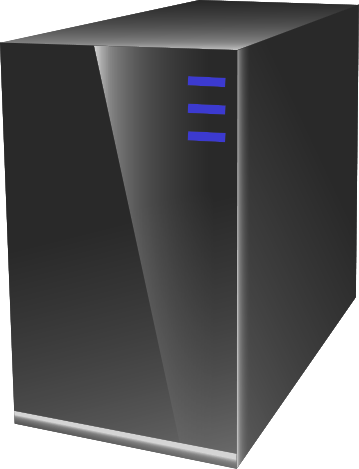 k
decryptand obtain“len” field
len
send bytes one at a time
when “len” bytes read:  
          server sends “MAC error”
attacker learns 32 LSB bits of m  !!
Lesson
The problem:   (1) non-atomic decrypt  
         (2) len field decrypted and used before it is authenticated
How would you redesign SSH to resist this attack?
Send the length field unencrypted (but MAC-ed)
Replace encrypt-and-MAC by encrypt-then-MAC
Add a MAC of (seq-num, length) right after the len field
Remove the length field and identify packet boundaryby verifying the MAC after every received byte
Further reading
The Order of Encryption and Authentication for Protecting Communications, H. Krawczyk, Crypto 2001.
Authenticated-Encryption with Associated-Data, P. Rogaway, Proc. of CCS 2002.
Password Interception in a SSL/TLS Channel, B. Canvel, A. Hiltgen, S. Vaudenay, M. Vuagnoux, Crypto 2003.
 Plaintext Recovery Attacks Against SSH, M. Albrecht, K. Paterson and G. Watson, IEEE S&P 2009
Problem areas for the IP security protocols,S. Bellovin, Usenix Security 1996.
End of Segment